Сосны обыкновенной почки       Pini silvestris gemmae
Сосна обыкновенная                 Pinus silvestris L.
сем. Сосновые                            Pinaceae
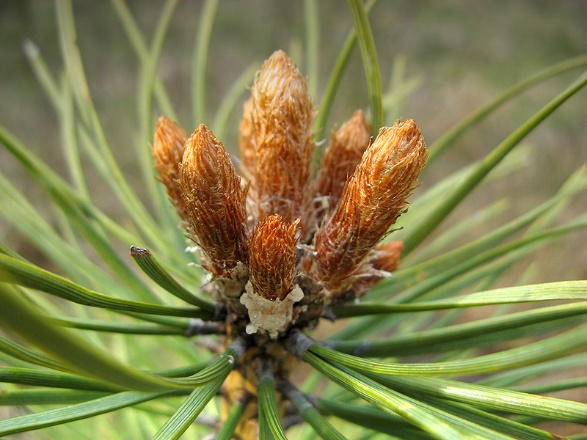 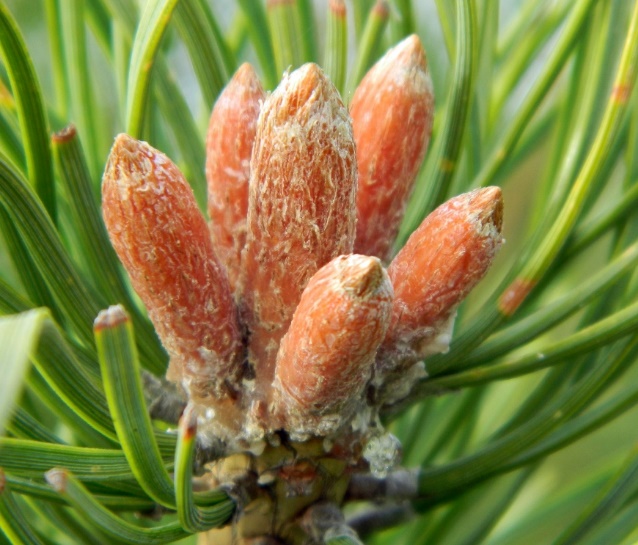 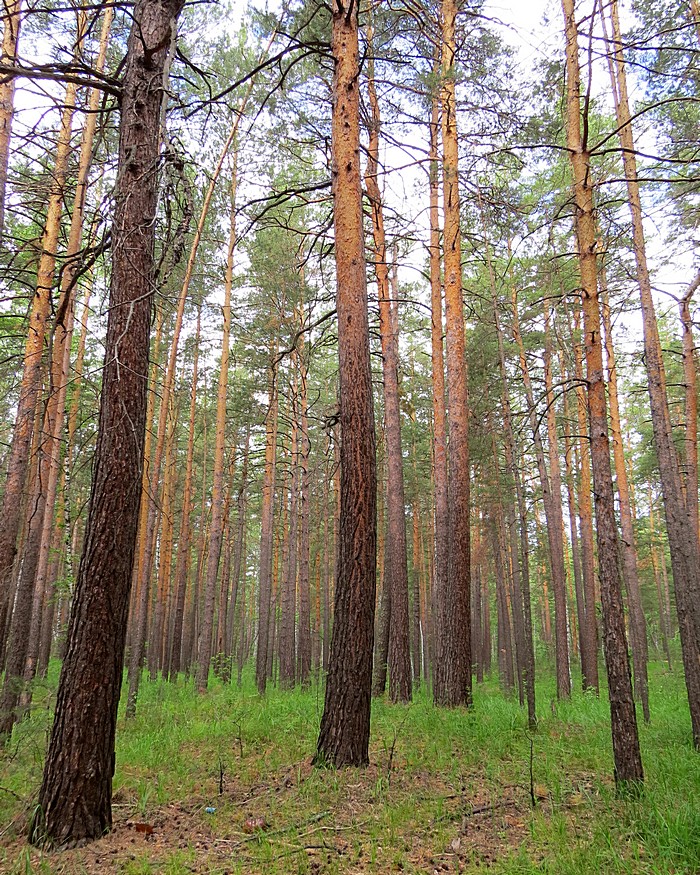 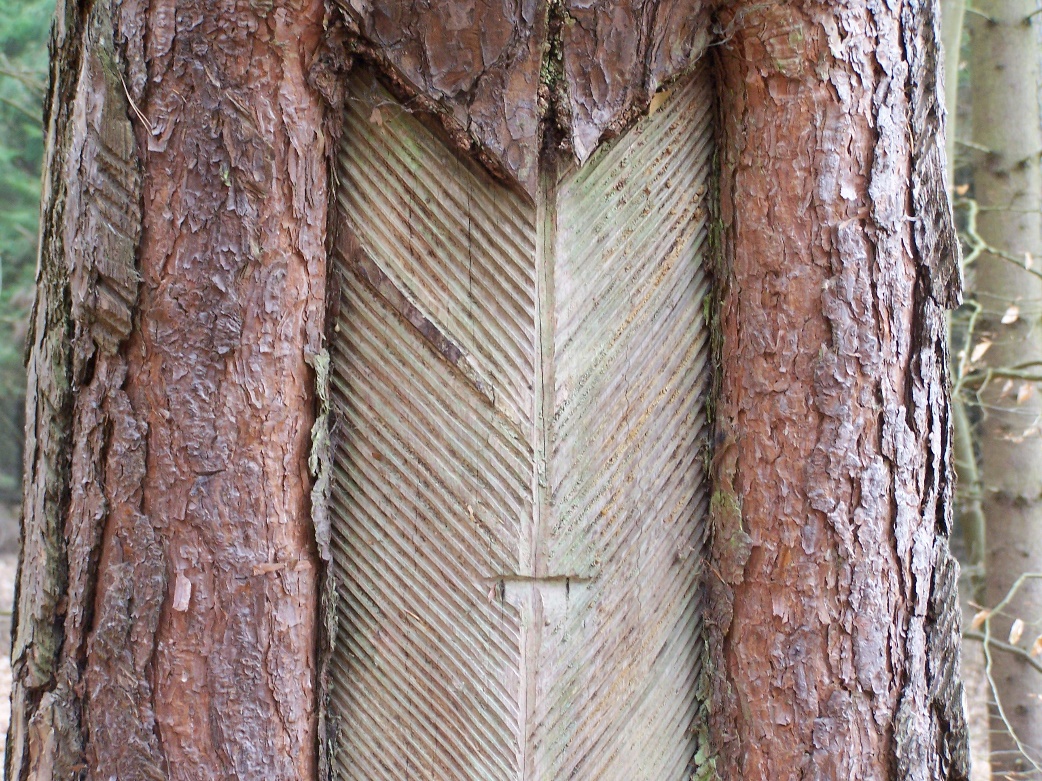 Химический состав
α-пинен                        β-пинен                        абиетиновая кислота
Стандартизация
Почки сосны обыкновенной включены в ГФ XIV – ФС.2.5.0041.15. Стандартизуются по содержанию эфирного масла – не менее 0,3%.
Препараты сосны обыкновенной
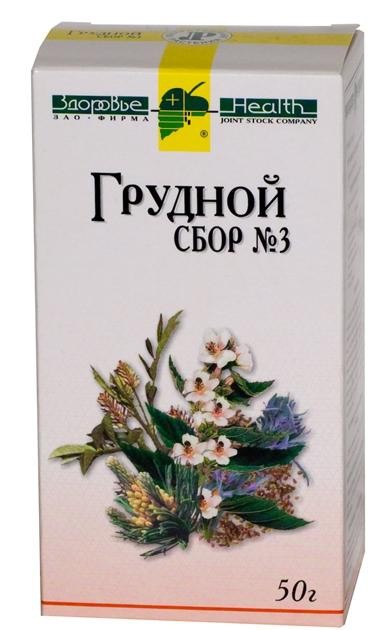 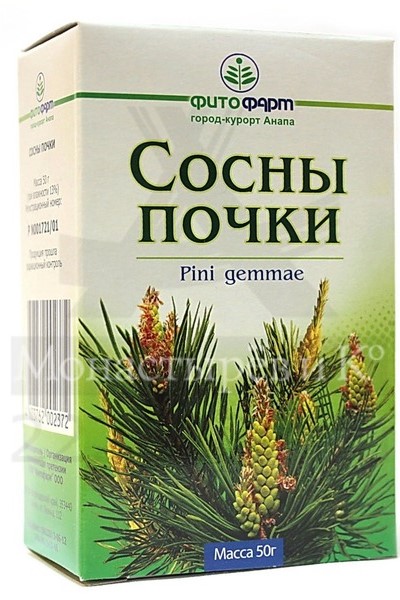 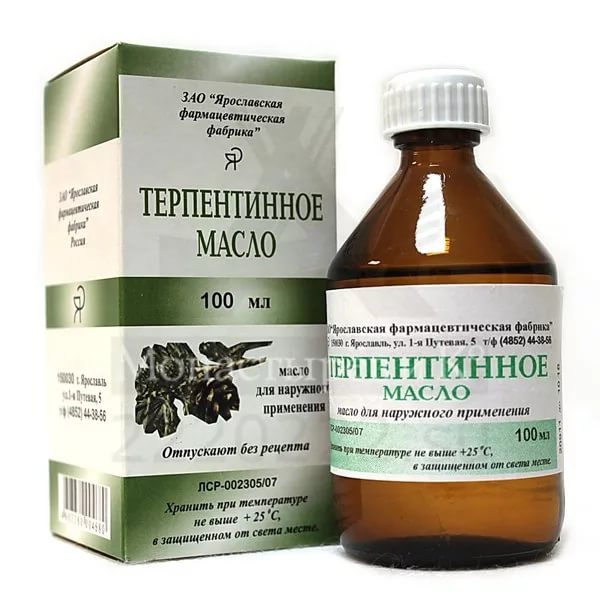 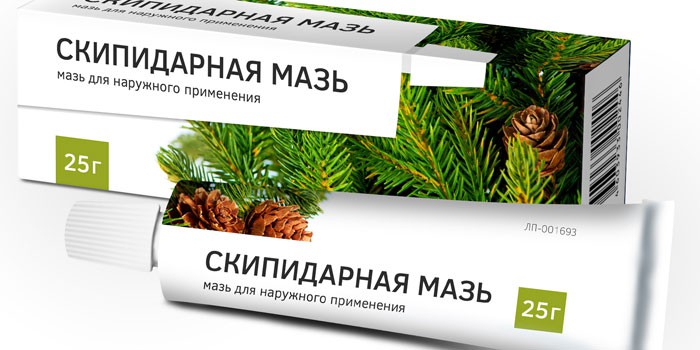 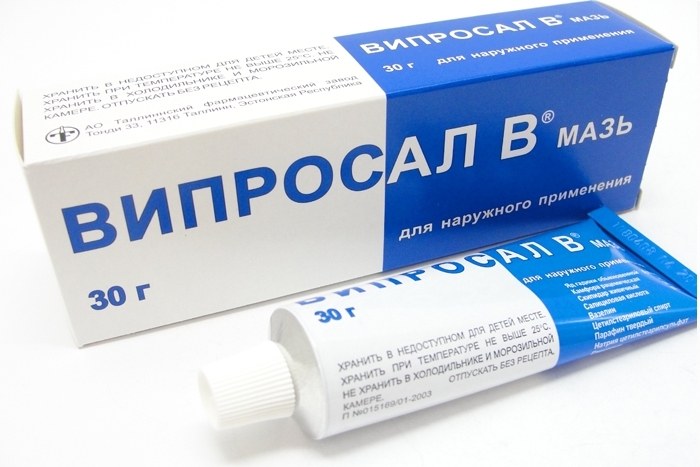 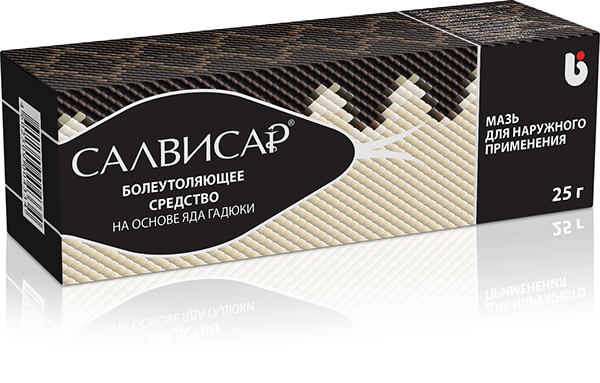 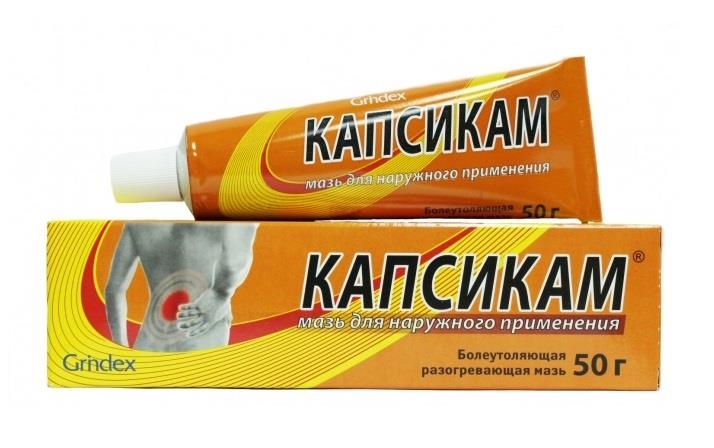 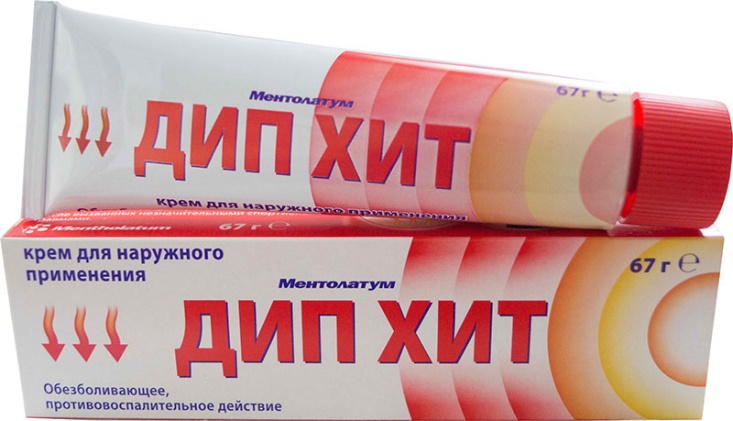 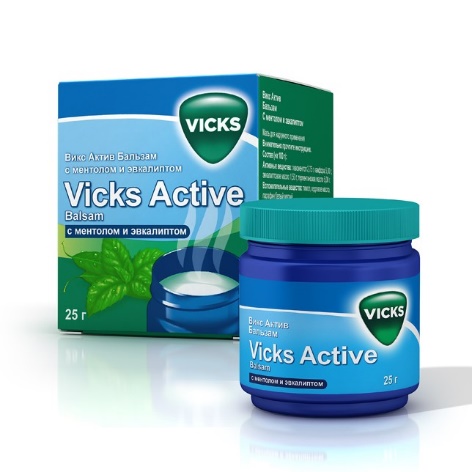 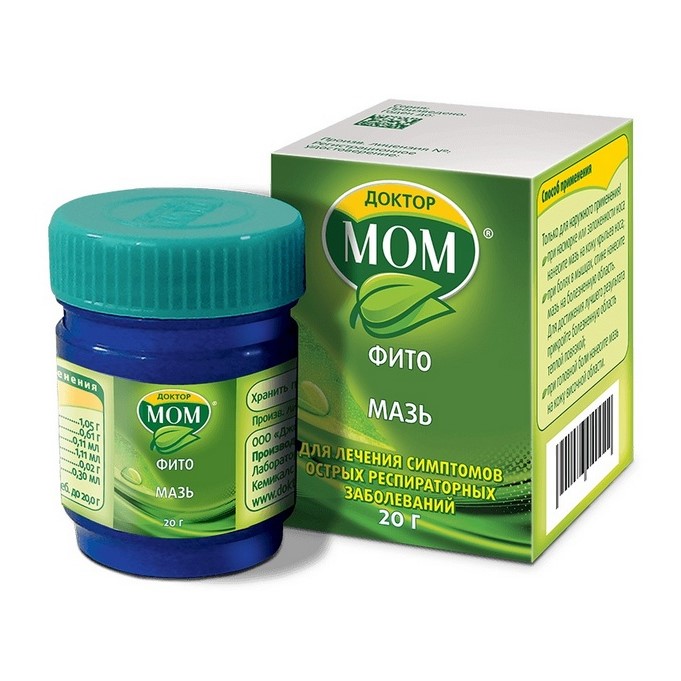 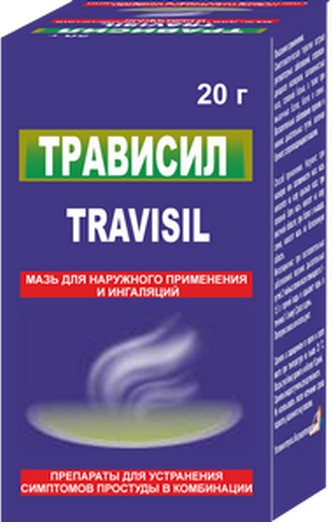 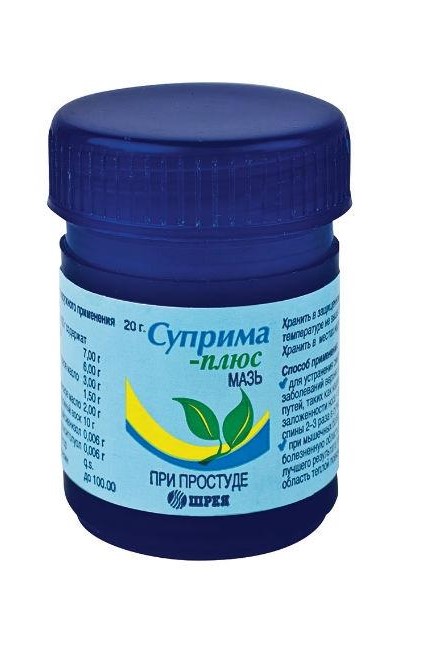 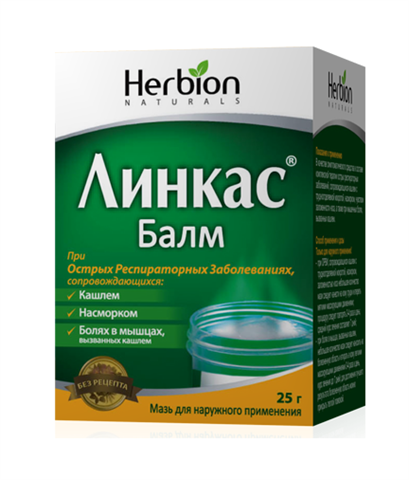 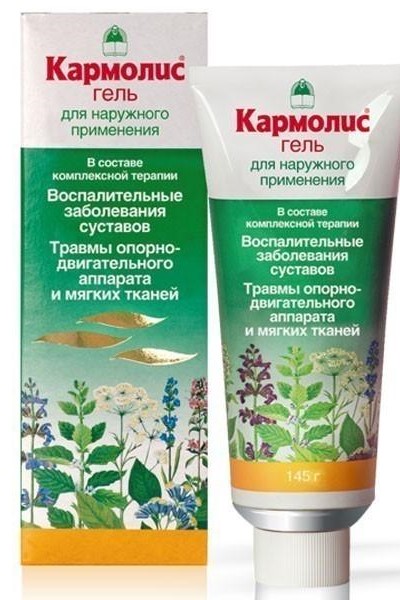 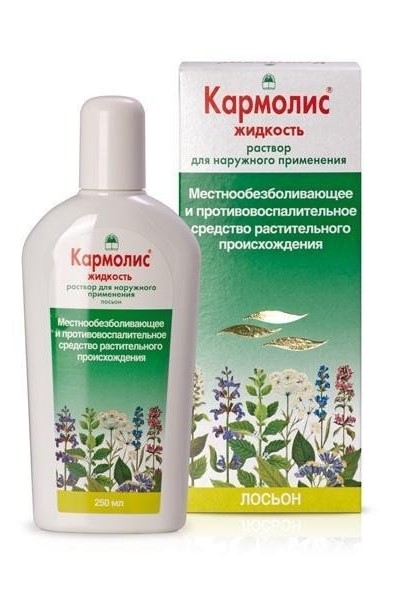 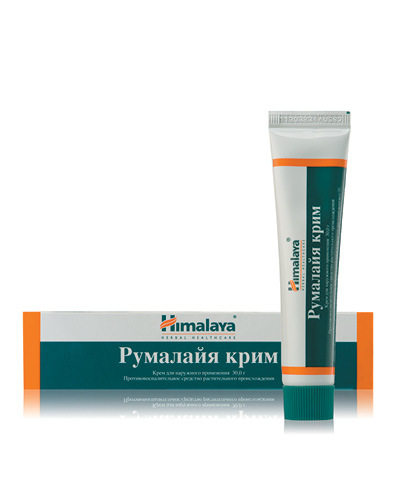 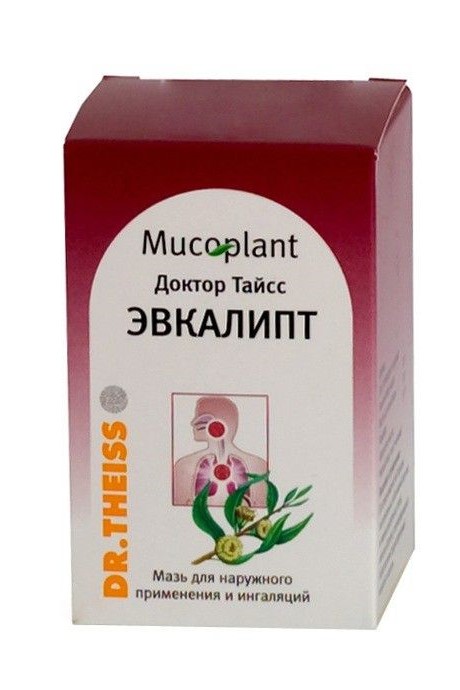